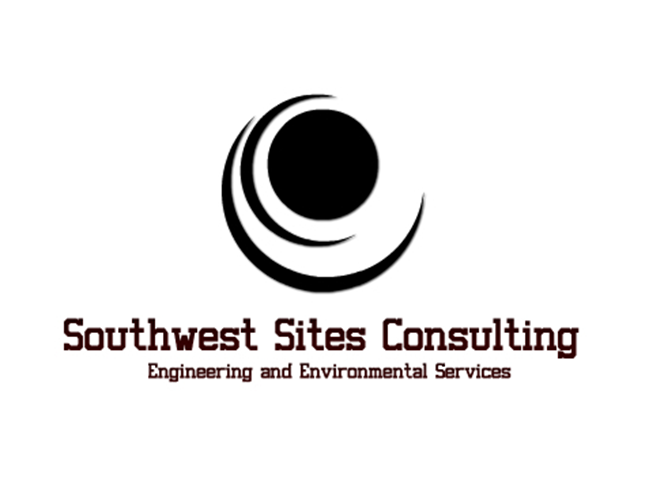 Dani Halloran Kelsey Hammond Haley MichaelTaylor Oster Robert Reny
Red Cloud Mine Site assessment
1
Project Purpose
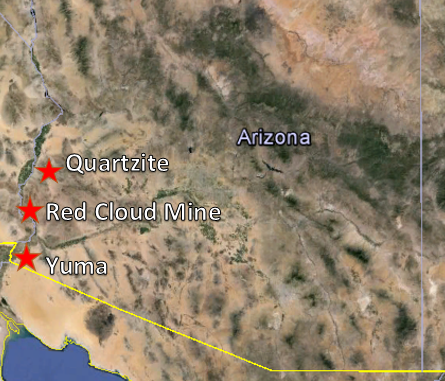 Bureau of Land Management (BLM) project
Client: Eric Zielske, Professional Environmental Engineer 
Stake Holders 
Primary: BLM 
Secondary
Community (recreational use)
Quechan and Cocopah tribe 
Yuma Proving Ground 
Mine located on private land 
Preliminary Assessment and Site Inspection (PA/SI) 
Contaminants of Concern (COCs) 
Lead 
Zinc 
Iron
Figure 1: Location of Red Cloud Mine (created in Google Earth by Kelsey     Hammond)
2
[Speaker Notes: Taylor]
Red Cloud Mine
La Paz County 
50 miles south of Quartzite 
23 miles north of Yuma 
Colorado River 
5 miles south fed by Black Rock Wash
Non-residential
nearest community 20 miles away
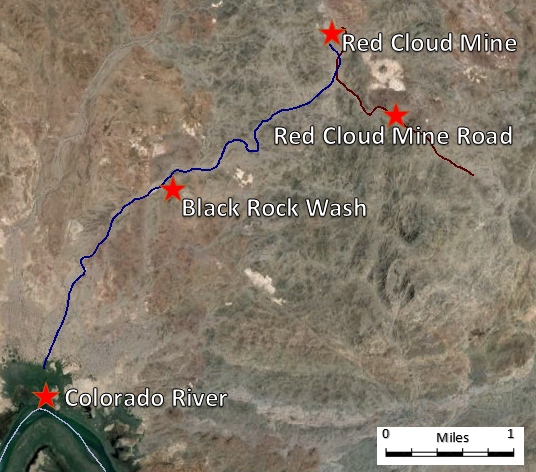 Figure 2: Colorado River and Black Rock Wash. (created in Google Earth by Kelsey Hammond)
3
[Speaker Notes: Dani]
History
1878-1890 
Silver Ore
1890-1950 (WWI & WWII)
US Government owned 
Lead 
1950-Current 
Many Different owners 
Wulfenite 
Tailings pile south of the mine
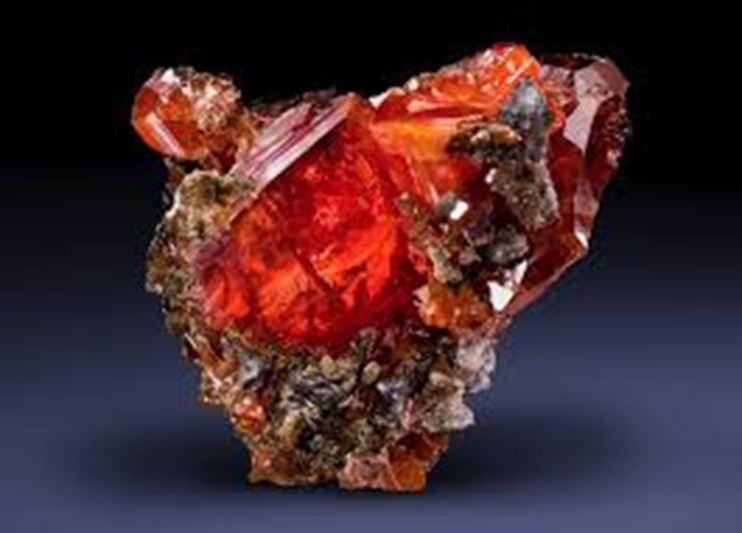 Figure 3: Wulfenite Crystal https://commons.wikimedia.org/wiki/File:Wulfenite-271366.jpg
4
[Speaker Notes: Dani]
Tailings & Black Rock Wash
Previous Investigation (2003) 
1.3 acres, 10-12 feet deep 
Black Rock Wash follows tailings pond for 376 feet 
Significant water migration from tailings into wash
Annual Precipitation 3.57 inches 
Caliche soil 
Concentration levels of Lead are above the Arizona Soil Remediation Levels 
Lead Concentration: 4,428 mg/kg 
AZ Standards: 800 mg/kg 
Water table 500 feet below 
Colorado River is the only surface water source in the area 
Yuma’s main source of water
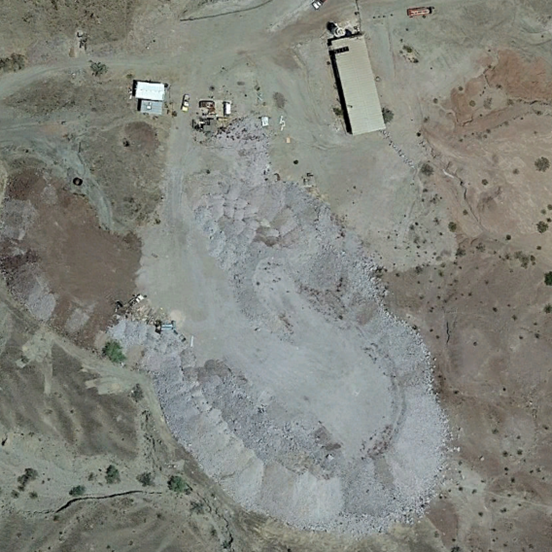 Figure 4: Tailings Piles (created by Kelsey Hammond in Google Earth)
5
[Speaker Notes: Kelsey]
Field Sampling
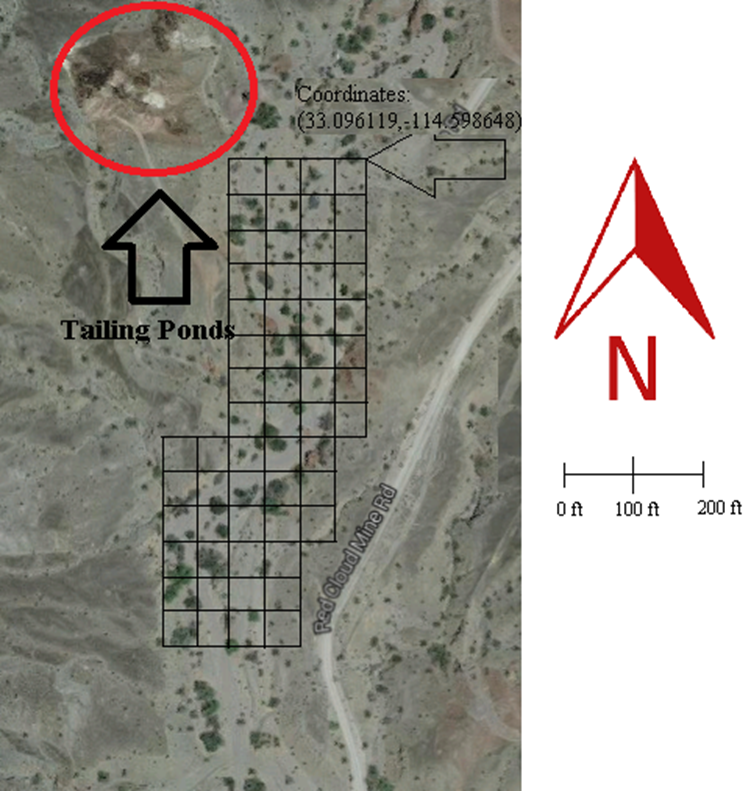 Objective 
Determine extent and toxicity of mine tailings
	in Black Rock Wash
Sample collection will take place on
  January 30th, 2016 
Sampling Approach 
Grid (80 samples) 
Hot Spots (30 Samples) 
Background (10 Samples)
Figure 5: Example of Grid sampling (created by Robert Reny in Google Earth)
6
[Speaker Notes: Robert]
Lab Analysis
Drying and Sieving 
EPA method 6200 
Homogenize the sample 
X-Ray Fluorescence (XRF)
Concentrations (broad average)
9 quadrants 
Atomic Absorption (AA) 
EPA method 3050b 
Concentrations (specific concentration) 
NAU Chemistry lab
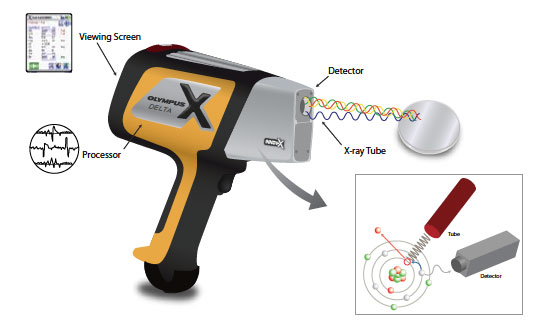 Figure 6: X-Ray Fluorescence machine 
(http://www.olympus-ims.com/vi/xrf-xrd/delta-handheld/delta-lead-paint/)
7
[Speaker Notes: Hailey]
Risk
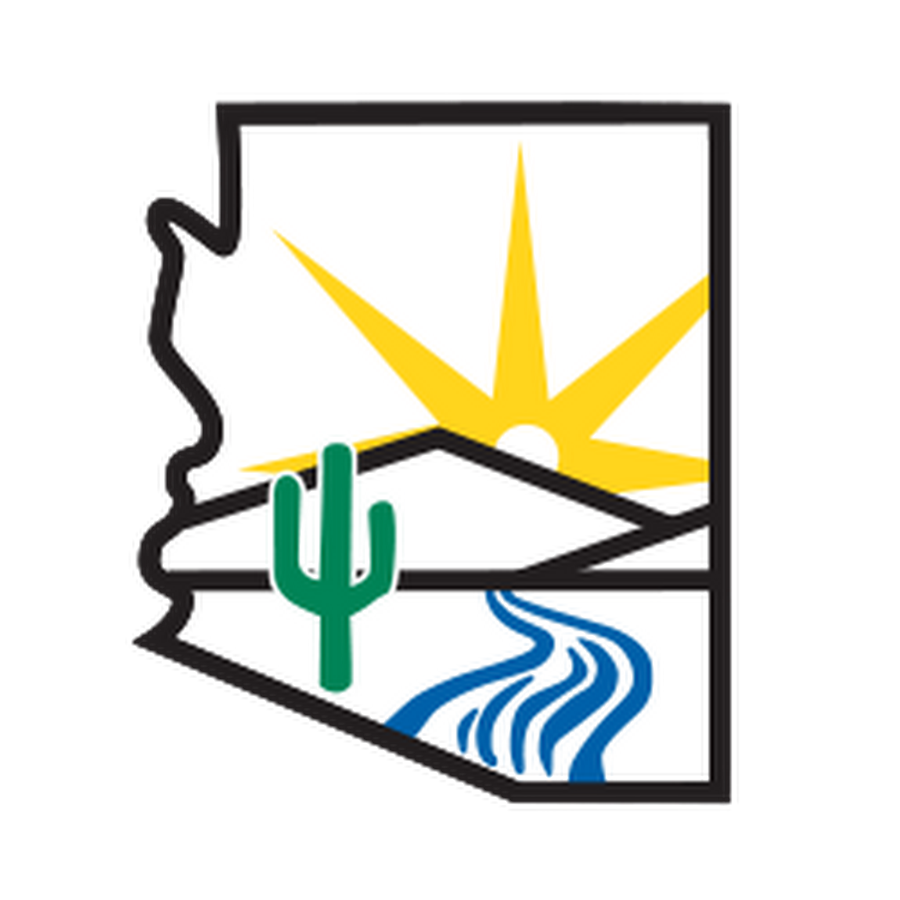 Arizona Department of Quality Soil Remediation (ADEQ) Levels 
Evaluation of risk to public health and ecosystem 
Carcinogenic and Non-carcinogenic 
Adult Lead Methodology (ALM)
Blood Lead levels in adults
Figure 7: ADEQ Logo 
(https://yt3.ggpht.com/-WrcQ5X62-i0/AAAAAAAAAAI/AAAAAAAAAAA/CZRS293L0Ak/s900-c-k-no/photo.jpg)
8
[Speaker Notes: Taylor 
Oral slope factor (OSF) is an estimate of the increased cancer risk from oral exposure to a dose of 1 mg/kg-day for a lifetime. The OSF can be multiplied by an estimate of lifetime exposure (in mg/kg-day) to estimate the lifetime cancer risk.

Oral reference dosereference doseAn estimate (with uncertainty spanning perhaps an order of magnitude) of a daily oral exposure to the human population (including sensitive subgroups) that is likely to be without an appreciable risk of deleterious effects during a lifetime. It can be derived from a NOAEL, LOAEL, or benchmark dose, with uncertainty factors generally applied to reflect limitations of the data used. Generally used in EPA's noncancer health assessments. [Durations include acute, short-term, subchronic, and chronic and are defined individually in this glossary]. (RfDRfDAn estimate (with uncertainty spanning perhaps an order of magnitude) of a daily oral exposure to the human population (including sensitive subgroups) that is likely to be without an appreciable risk of deleterious effects during a lifetime. It can be derived from a NOAEL, LOAEL, or benchmark dose, with uncertainty factors generally applied to reflect limitations of the data used. Generally used in EPA's noncancer health assessments. [Durations include acute, short-term, subchronic, and chronic and are defined individually in this glossary].) is the amount of a chemical that one can ingest every day for a lifetime that is not anticipated to cause harmful noncancer health effects. The RfD can be compared to an estimate of exposure in mg/kg-day.
Inhalation reference concentrationreference concentrationAn estimate (with uncertainty spanning perhaps an order of magnitude) of a continuous inhalation exposure to the human population (including sensitive subgroups) that is likely to be without an appreciable risk of deleterious effects during a lifetime. It can be derived from a NOAEL, LOAEL, or benchmark concentration, with uncertainty factors generally applied to reflect limitations of the data used. Generally used in EPA's noncancer health assessments. [Durations include acute, short-term, subchronic, and chronic and are defined individually in this glossary]. (RfCRfCAn estimate (with uncertainty spanning perhaps an order of magnitude) of a continuous inhalation exposure to the human population (including sensitive subgroups) that is likely to be without an appreciable risk of deleterious effects during a lifetime. It can be derived from a NOAEL, LOAEL, or benchmark concentration, with uncertainty factors generally applied to reflect limitations of the data used. Generally used in EPA's noncancer health assessments. [Durations include acute, short-term, subchronic, and chronic and are defined individually in this glossary].) is the concentration of a chemical that one can breathe every day for a lifetime that is not anticipated to cause harmful noncancer health effects. The RfC can be compared to an estimate of exposure concentration in mg/m3.]
Training
HAZWOPER (Hazardous Waste Operations and Emergency Response) 
XRF License Training 
NAU Field Safety Training 
NAU Chemical Hygiene Training
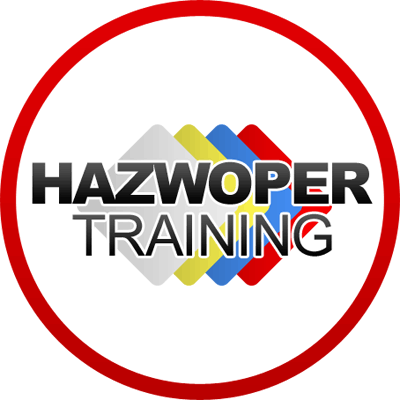 Figure 8: HAZWOPER Training Logo 
(http://www.hazwopertraining.com/img/logocircle.png)
9
[Speaker Notes: Kelsey]
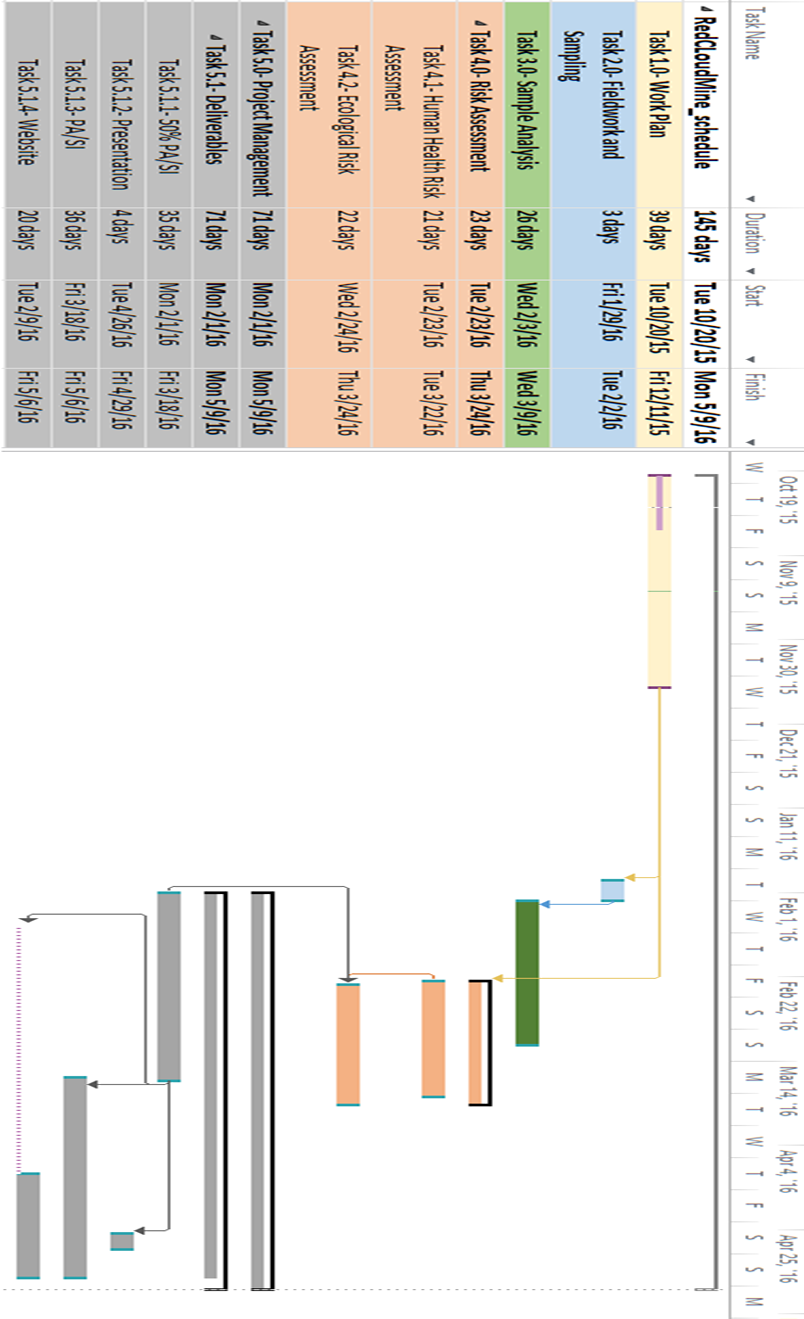 Project Management
Table 1: Critical Paths and project Deadlines (created in Microsoft Project by Dani Halloran and Taylor Oster)
10
[Speaker Notes: Taylor]
Staffing
Table 2: Project Staffing breakdown (created by Robert Reny)
11
[Speaker Notes: Robert]
Total Project Cost
Table 3: Total Project Cost breakdown (created by Robert Reny)
12
Conclusion
Fall Semester 
Work Plan 
Complete 
Sampling and Analysis Plan (SAP) 
Complete 
Health and Safety Plan (HASP) 
Complete
Spring Semester 
Field Sampling 
Lab Analysis 
PA/SI
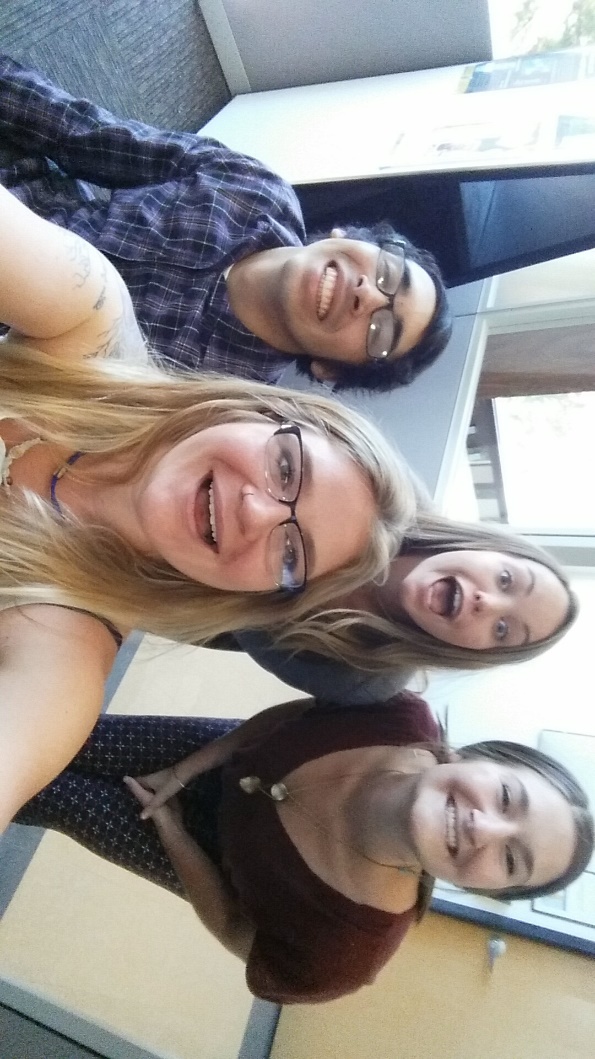 13
[Speaker Notes: Kelsey]
References
BKERSHAW, "Bureau of Land Management Protection and Response Information 
	System Live Site Summary Report," Bureau of Land Management, Yuma, Arizona, 2003 .
[2]	 “Arizona’s Classic Red Cloud Mine,” Treasure Mountain Mining. November 30, 2011. 	From: http://www.treasuremountainmining.com/index.php?route=pavblog/blog&id=20 

[3] 	P. D. C. M. W. P. R. O. Dr. Larry P. Wilding, "Caliche Soils as a Filter Medium for Treatment and Disposal of Wastewater," Texas Natural Resource Conservation Commission, Austin, TX, 2001.
 
[4] 	"City-Data.com," Onboard Informatics, 2015. [Online]. Available: http://www.city data.com/city/Quartzsite-Arizona.html. [Accessed 7 October 2015].
 
[5] 	O. Cruz, "2014 Drinking Water Consumer Confidence Report," Quartzsite Water	Department , Quartzsite, AZ, 2014 .
 
[6] 	"United States Census," U.S. Department of Commerce, 2014. [Online]. Available:	http://quickfacts.census.gov/qfd/states/04/04027.html. [Accessed 7 October 2015].
 
[7] 	J. S. M.P.A, "Annual Water Quality Report," City of Yuma, Yuma, AZ, 2014.
 
[8]	Title 18: Environmental Quality. Department of Environmental Quality. Print. 
 
[9] 	Person, Carl, “Field Sampling Plan and Quality Assurance Project Plan, Red Cloud Mine Tailings,” Yuma, AZ: U.S Department of Interior Bureau of Land Management, 2009. 
 
[10]	 Environmental Protection Agency. (1995) Contaminated Sites Sampling Design Guidelines. Sydney, Australia. pp. 1-44. 
 
[11] 	Amptek. (2015) What is XRF? [Online]. Retrieved Sept. 27, 2015 from								. 
 
[12] 	Gideon Labs. Inductive Coupled Plasma and Atomic Absorption. [Online]. Retrieved Sept 28, 2015 from: http://www.gideonlabs.com/inductive-coupled-plasma-and-atomic-absorption-icp-and-aa/
 
[13]	Environmental Protection Agency. Method 7000B Flame Atomic Absorption 	Spectrophotometry. [Online]. Retrieved October 3, 2015 from:  http://www3.epa.gov/epawaste/hazard/testmethods/sw846/pdfs/7000b.pdf
 
[14]	 Environmental Protection Agency. Method 6010B Inductively Coupled Plasma-Atomic Emission Spectrometry. [Online]. Retrieved October 3, 2015 from:  http://www2.epa.gov/sites/production/files/documents/6010b.pdf
 
[15]	 Arizona Department of Environmental Quality. Title 18. Environmental Quality Chapter 7. Department of Environmental Quality Remedial Action. [Online]. Retrieved October 3, 2015 from: http://apps.azsos.gov/public_services/Title_18/18-07.pdf
 
[16] 	M. Lagrega et al. “Quantitative Risk Assessment,” in Hazardous Waste Management. 2nd ed. Long Grove, IL: Waveland Press Inc, 2010, ch. 14, pp. 865-910. 
 
[17] 	Environmental Protection Agency. EPA’s Stochastic Human Exposure and Dose Simulation (SHEDS) Model [Online]. Retrieved Sept 29, 2015 from: http://www.epa.gov/heasd/research/sheds.html.
14